Soft Skills / Life Skills
By: Nýheimar Knowledge Center (NKC)
The European Commission’s support for the production of this publication does not constitute an endorsement of the contents, which reflect the views only of the authors, and the Commission cannot be held responsible for any use which may be made of the information contained therein.
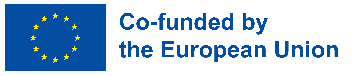 Introduction: Soft skills
Let’s start with taking a look at the concept!
Also called life skills or people skills
A combination of interpersonal and social skills 
Allow someone to interact effectively and easily with others
Hard skills are learned through formal training and education, while the soft skills are obtained throughout daily life, personal experiences and reflections
Introduction: Soft skills
Examples (EucA, 2014)
01
04
02
05
Self Motivation
Creative Thinking
Problem Solving
Flexibility/Adaptability
Assertiveness/Decision Making
Effective Communication
03
06
Index
Today's focal points
01
Empowerment
Goal Setting
Social Skills
Definition, benefits and how to get there
Definition, benefits and how to get there
Definition, benefits and how to get there
02
03
EMPOWERMENT
What is it?
The empowerment concept is twofold. It covers both 
the process of gaining power and freedom to follow your desires or to control what happens to you and 
the process of giving said power or freedom to a group of people
Three pillars of empowerment
Benefits of empowerment in action (based on Shier, 2019)
🡺 knowledge, skills, autonomy
Capability
🡺 confidence, assertiveness, courage
Positive mindset
🡺 respect, teamwork, good leadership
Supportive context
How to get there?
What can YOU do to achieve empowerment?
Trust your abilities and your instinct. Use 
positive self-talk. Don't be afraid to face 
challenges.
Consider what you 
want to achieve. Use 
the SMART goals 
model and commit to 
your goal.
Acquire 
capability
Change 
mindset
Improve conditions
Set reasonable goals
Don‘t give up!
Get to know your community and its’ social  groups. Network. Stay curious and ask questions.
Align expectations with authority (teacher, 
boss, parents). 
Establish teamwork.
Just 
keep 
swimming 
babyyy!
GOAL SETTING
What is it?
Goal setting
is the process of finding out what you want to accomplish, and aiming for it over a certain period
is a strategy that raises productivity and performance
guides you away from wishful thinking!
goal setting theory and methods can help you to achieve your chosen goal
The SMART model
For goal setting
T
R
A
M
S
Specific
Measurable
Attainable
Relevant
Time based
YOUR GOAL
…gets clarified and easier to achieve with the SMART tool
Obstacles on your way towards the goal
What can you do?
The SMART model makes it all look so easy! 
But there will probably be obstacles... 




Are there any tools out there to help you with that?
Yes! The IDEAL model will guide you through the problem.
IDEAL
Problem Solving Model
I
L
D
Look back
Identify
Explore
Action
Define
A
Look back and learn from this process! All experience is a lesson.
The real problem can be something other than what we see right now. Careful if pointing out a culprit.
What possible solutions are there, and which actions can you take (as a team)?
Choose an action and try it out. If it doesn’t solve the issue at hand, try the next one.
E
After finding out what the problem is, analyze what is causing it
SOCIAL SKILLS
What is it?
Our social skills are the skills we have learned through communicating with  other people, and enable us to interact appropriately and capably in different social contexts
They include assertiveness, communication, conflict resolution, coping and the ability to regulate one’s behaviour and feelings
SOCIAL SKILLS
Benefits
Having good social skills has countless benefits for you and your society!
However, let‘s list two concrete points. By nurturing your social skills, you:

improve your communication, and good communication is the key to progress
improve your emotional intelligence
empower yourself to be the protagonist of your own story, to make something happen!
Four important social skills
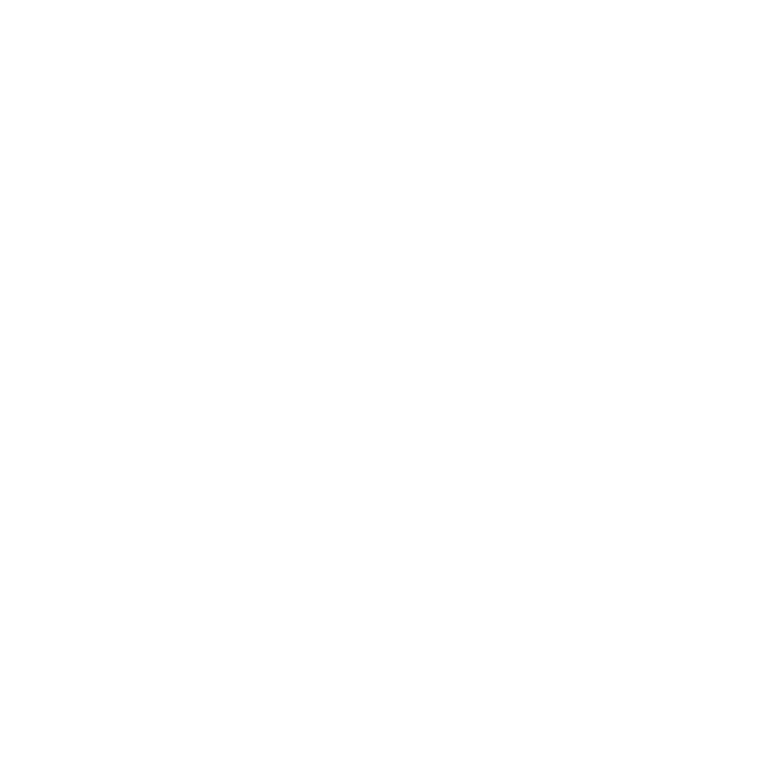 …for you to equip yourself with!
Communication
Empathy
Assertiveness
Conflict resolution
Don‘t be afraid of a conflict. 
Through cooperation you will find a 
solution (remember the IDEAL 
problem solving model)
Don‘t be passive or aggressive. 
Express yourself with 
confidence and respect.
Listen actively, hold back 
judgement. Show understanding 
and empathetic body language.
Express yourself! Share your 
ideas and feelings and show 
interest in others.
Social skills
Communication
Communication
Face to face communication has proven more meaningful than online communication. 

The “togetherness“ plays an important role.

The body language, facial expressions, the ways of talking (tone of voice, 
pauses, different stress on words) etc.

(Dupuis and Ramsey, 2011; O‘Day and Heimberg, 2021; Vasanthakumari, 2019)
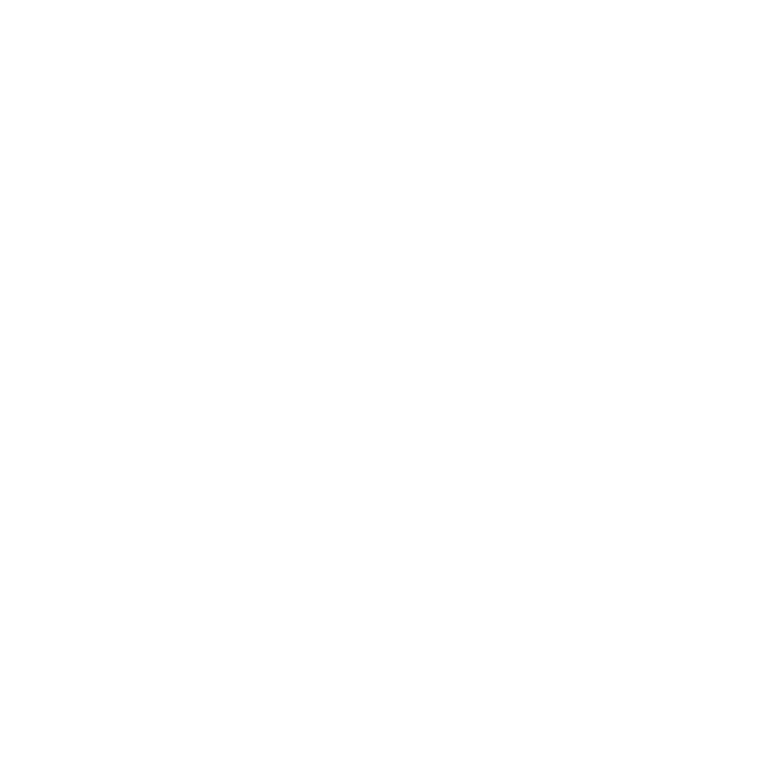 Social skills
Communication
Communication
Capability in communication has two aspects; skills of enquiry and skills of persuasion. 

Skills of enquiry:
Paying attention to what is being said
Treating the speaker as an equal
Cultivating ease and encouragement
Asking carefully thought and formulated questions
Rationing information
Giving positive feedback

Skills of persuasion:
Appeal to the audiences reason and emotions
Find the appropriate style in language, visuals and other non-verbal communication (considering who your audience are, what they already know, what the setting is and the time of your communication)
Identify the core idea, and arrange your ideas logically
Deliver your ideas
Use tools such as effective eye contact and metaphors
(Barker, 2010)
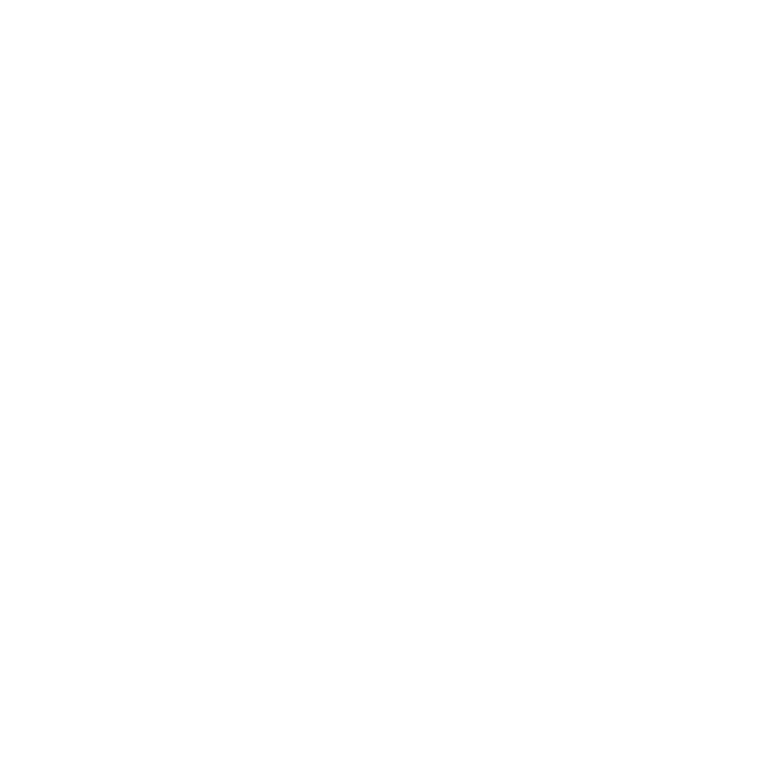 Social skills
Empathy
Empathy
To nurture your empathic abilities…

consider other people's feelings and emotions
read stories about people, (true stories and fiction), to gain insight into other person's state of feelings and thoughts
step out of your comfort zone
examine and question your biases
when someone is having a difficult time “join” them in their difficulty

Brené Browns take on empathy is very enlightening: 
https://www.youtube.com/watch?v=1Evwgu369Jw
Social skills
Assertiveness
Assertiveness
Assertiveness requires

self knowledge: get to know your own emotions, values and principles
confidence: believe in yourself and voice your opinions
that you regulate your emotions
you saying no when relevant! But do it respectfully and with arguments
using I statements, such as: “I feel we should…” instead of “We should…”, or “I think this is…” instead of “This is…”

Respect is crucial when it comes to assertiveness. 
You have to respect your own beliefs, but also the other parts standpoint!
Social skills
Conflict resolution
Conflict Resolution
For a successful conflict resolution you need all the mentioned social skills:

communication:
active listening along with clear and respectful expression
empathy:
REALLY consider the other parts emotions
assertiveness:
stay true to your own emotions and principles


Don’t be afraid to change your mind and develop compromises.
Aaand remember the IDEAL problem solving model! 
It comes in handy in many situations
IDEAL
Problem Solving Model
I
L
D
Look back
Identify
Explore
Action
Define
A
Look back and learn from this process! All experience is a lesson.
The real problem can be something other than what we see right now. Careful if pointing out a culprit.
What possible solutions are there, and which actions can you take (as a team)?
Choose an action and try it out. If it doesn’t solve the issue at hand, try the next one.
E
After finding out what the problem is, analyze what is causing it
Quests
Based on what you have studied in this unit, can you solve the exercises in the following slides?
You will have to make decisions about complicated situations in which you will use the knowledge you have acquired.
Take decisions
Expand your thinking
You will have to open your mind and think as if you were really in that situation, using your best tool: your brain.
Quest 1: Skill Development, Networking
Task: What’s the activity?
Introduction: What’s this all about?
On this occasion, you will have to do some active networking. Networking as a face to face interaction, is great for the purpose of breaking the ice and practising your social skills.
Internet users experience a dwindling  social network.
It is important to interact face to face with other individuals, also new people.
Quest 1: Skill Development, Networking
Learning outcomes: What will I learn?
Process: What am I going to do?
You will broaden your network and thereby your possibilities.
Better communication skills and your self-awareness skills.
You will feel empowered by overcoming the fear of mingling face to face with strangers.
Pick 5 questions.
Use them as guideline in your conversations.
Have one on one talks in the room.
Write down noticeable answers.
Repeat.
Quest 1: Skill Development, Networking
Conclusion: What will I take home?
You will learn, that with practice, you can overcome your unease about socialising with new people.
You will learn how to network in real life. You can take it to the next level and team up with someone from your network - to make an idea a reality.
You can also explore online platforms where people network for professional purposes, like for example Linkedin.
Quest 2: Goal Setting and Public Speaking
Task: What’s the activity?
Introduction: What’s this all about?
Quickly point down an idea to change the world, that aligns with your values. 
In 15 minutes, write a short speech about your (imagined) political aspirations towards that idea.
Use the Election Speech Template provided in the resources section as a guide.
Deliver your speeches.
You are running for 
“president of the world”!
You are to write and deliver your own election speech.
Quest 2: Goal Setting and Public Speaking
Learning outcomes: What will I learn?
Process: What am I going to do?
You will learn how to define SMART goals.
You will increase your knowledge of communication techniques and strategies

You will improve your value of ideas and creativity.
You will be empowered after conquering your fear of public speaking.
Make a strong introduction 
Define your imagined political goal with the SMART model.
Illustrate the benefits of your plan.
Convince the public of your qualities and moral values.
End on an assertive note (not aggressive)
Quest 2: Goal Setting and Public Speaking
Conclusion: What will I take home?
By writing your own speech, you will have a document that will allow you to revisit and use, in other circumstances of public speaking. 
The process teaches you that goal setting and ideology is crucial to the success of a speech. 
You will realise how important communication techniques are when it comes to persuasion and introducing your ideas and goals.
 You will hopefully go home with a feeling of empowerment, which comes with overcoming your insecurities and fears that come with public speaking.
Quest 3: Solving a Conflict/Problem as a Team
Task: What’s the activity?
Introduction: What’s this all about?
In this activity you will be given several problems/conflicts to work through in a purposeful way. 
When all the groups/pairs have selected a solution to these problems, you select one spokesperson for each group/pair, who introduces their thoughts to the rest of the group and teacher.
A utopian world would be free from all problems and conflicts… or would it? They are an inevitable and natural part of human interaction, and can be great opportunities for reframing, innovative thinking and to gain insight into diverse issues.
Quest 3: Solving a Conflict/Problem as a Team
Learning outcomes: What will I learn?
Process: What am I going to do?
You will learn how to systematically use the IDEAL model and thereby increase your knowledge of conflict/problem solving.

Your will improve your ability to listen actively to other people's ideas and acquire an improved social and empathic mindset.
.
You will be divided into groups of 2-3 participants. 
Find the compact guide to the IDEAL model under Resources (The IDEAL model). 
You are given 4 fictional conflicts/problems to scrutinize via the IDEAL model.
Quest 3: Solving a Conflict/Problem as a Team
Conclusion: What will I take home?
By solving these problems, along with a team, you have had a valuable lesson in problem solving and conflict resolution. 
You have hopefully realised that problems are there for us to solve them, and if you put your mind to it, you can. Furthermore you have worked on these cases in a team setting, and that in itself is a great exercise in communication.
Self-assessment
Multiple-choice questions: consolidate your learning
Question 1: What are the characteristics of soft skills?
a) Soft skills are taught in formal education.
b) Soft skills are the skills that make you soft.
c) Soft skills are learned through daily life and interaction.
d) All are correct.
Question 2: What does empowerment bring?
a) Confidence.
b) Increased productivity.
c) Freedom to choose your path.
d) All are correct.
Question 3: What is NOT an element of the SMART Goal Setting model?
a) Choosing a specific goal.
b) Choosing a daring goal.
c) Choosing a goal you can measure.
d) Choosing a time based goal.
Self-assessment
Multiple-choice questions: consolidate your learning
Question 5: What is the IDEAL model?
a) A problem solving tool.
b) An idea database.
c) A tool for making your communication ideal.
d) All are correct.
Question 4: What does NOT characterise good communication? 
a) Delivering your ideas.
b) Using appropriate non verbal and verbal language.
c) Listening actively to what is being said.
d) Making assumptions.
Self-assessment
Multiple-choice questions: consolidate your learning
Question 1: What are the characteristics of soft skills?
a) Soft skills are taught in formal education.
b) Soft skills are the skills that make you soft.
c) Soft skills are learned through daily life and interaction.
d) All are correct.
Question 2: What does empowerment bring?
a) Confidence.
b) Increased productivity.
c) Freedom to choose your path.
d) All are correct.
Question 3: What is NOT an element of the SMART Goal Setting model?
a) Choosing a specific goal.
b) Choosing a daring goal.
c) Choosing a goal you can measure.
d) Choosing a time based goal.
Self-assessment
Multiple-choice questions: consolidate your learning
Question 5: What is the IDEAL model?
a) A problem solving tool.
b) An idea database.
c) A tool for making your communication ideal.
d) All are correct.
Question 4: What does NOT characterise good communication? 
a) Delivering your ideas.
b) Using appropriate non verbal and verbal language.
c) Listening actively to what is being said.
d) Making assumptions.
Summing up
B
A
D
C
Goal Setting
Social Skills
Skills such as; communication, empathy, assertiveness and conflict resolution.
Enable you to interact appropriately and capably in different social settings.
The process of finding out what you want to accomplish, and planning how to.
Your goals will be clarified and easier to achieve with the SMART model and the IDEAL model.
Soft Skills
Empowerment
Soft skills are obtained throughout daily life, personal experiences and reflections. 
They make interactions easier and more effective.
You can increase your own empowerment.
It will give you confidence in your own knowledge and skills and freedom to choose your own path.
Thank you!
Continue your training path at www.projectspecial.eu!